1
2
3
２枚目のスライドに画像を挿入
スライドと同じ比率サイズに
１枚目のスライドのパズル図形を選択
Ctrl + C でコピー
２枚目のスライドにCtrl + V で貼り付け
Ctrl +A で全て選択
図形の書式 ▸ 図形の結合▸ 切り出し
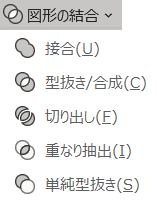 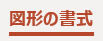 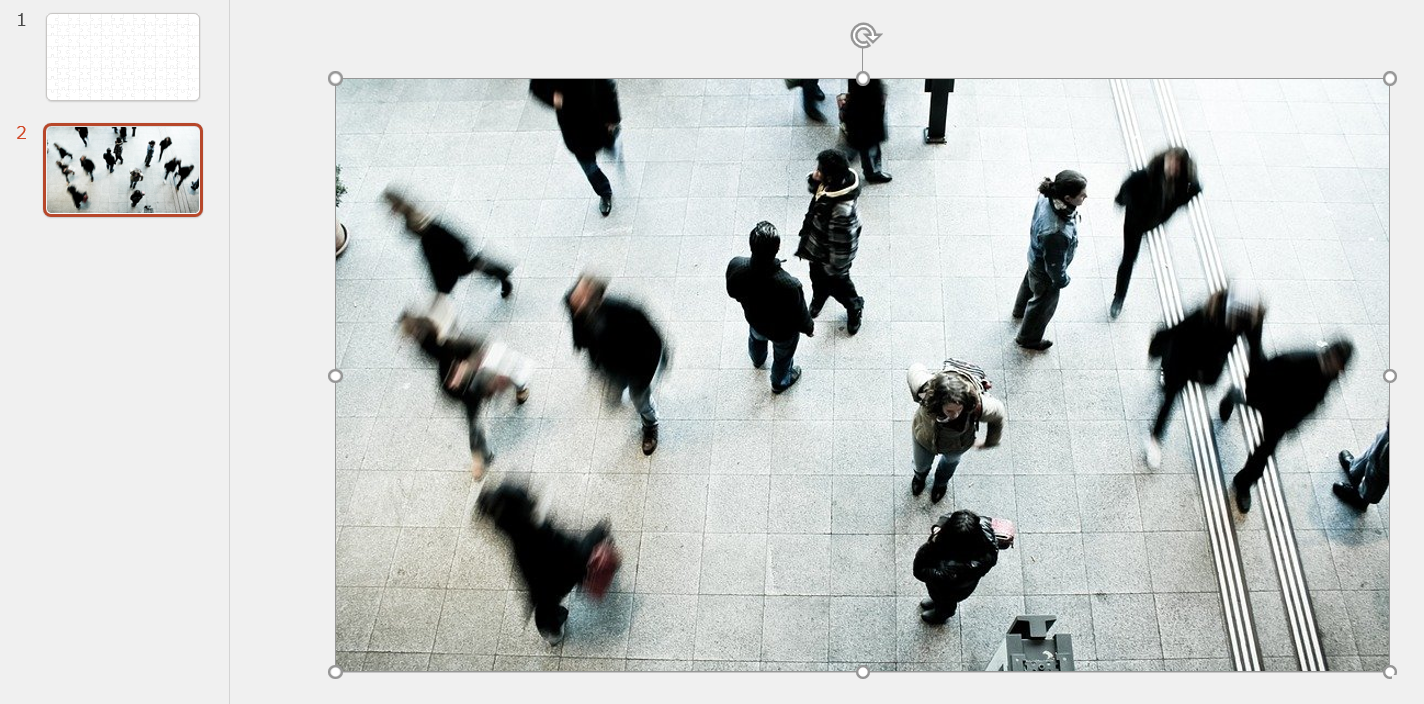 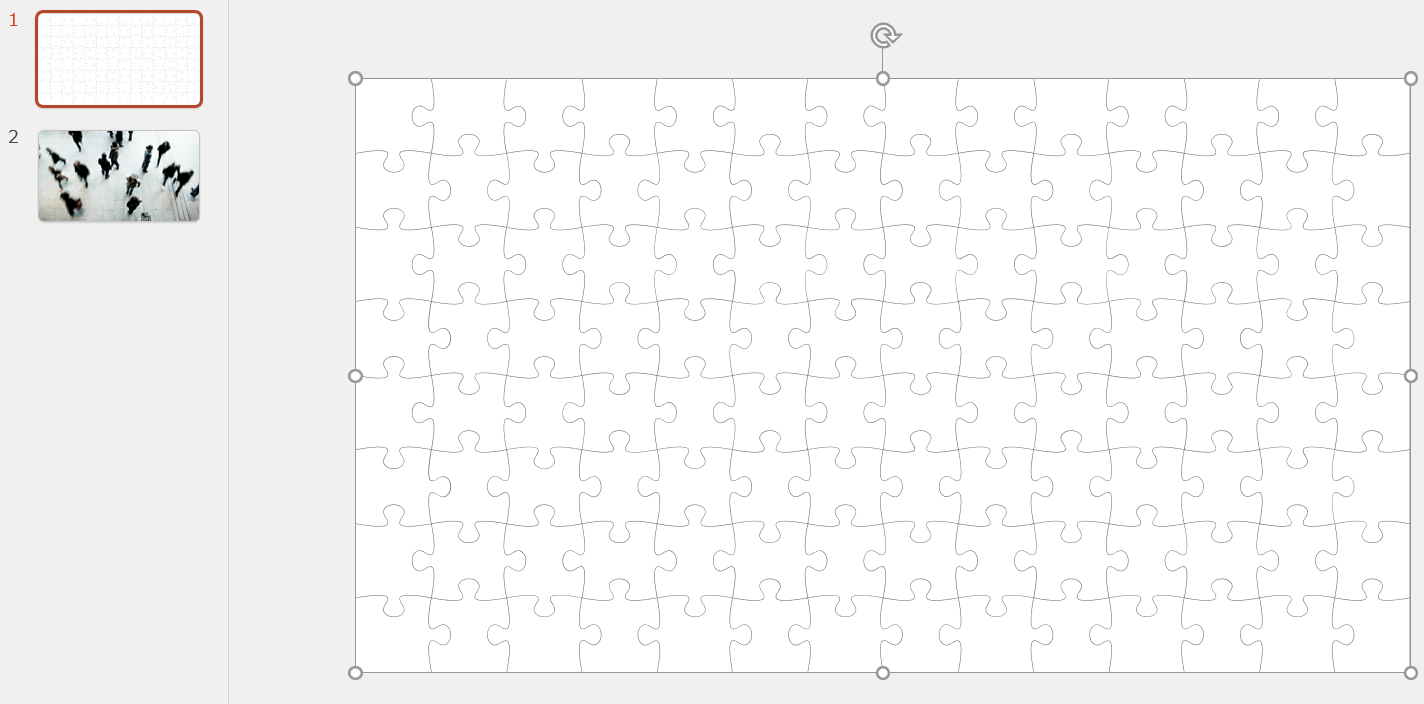 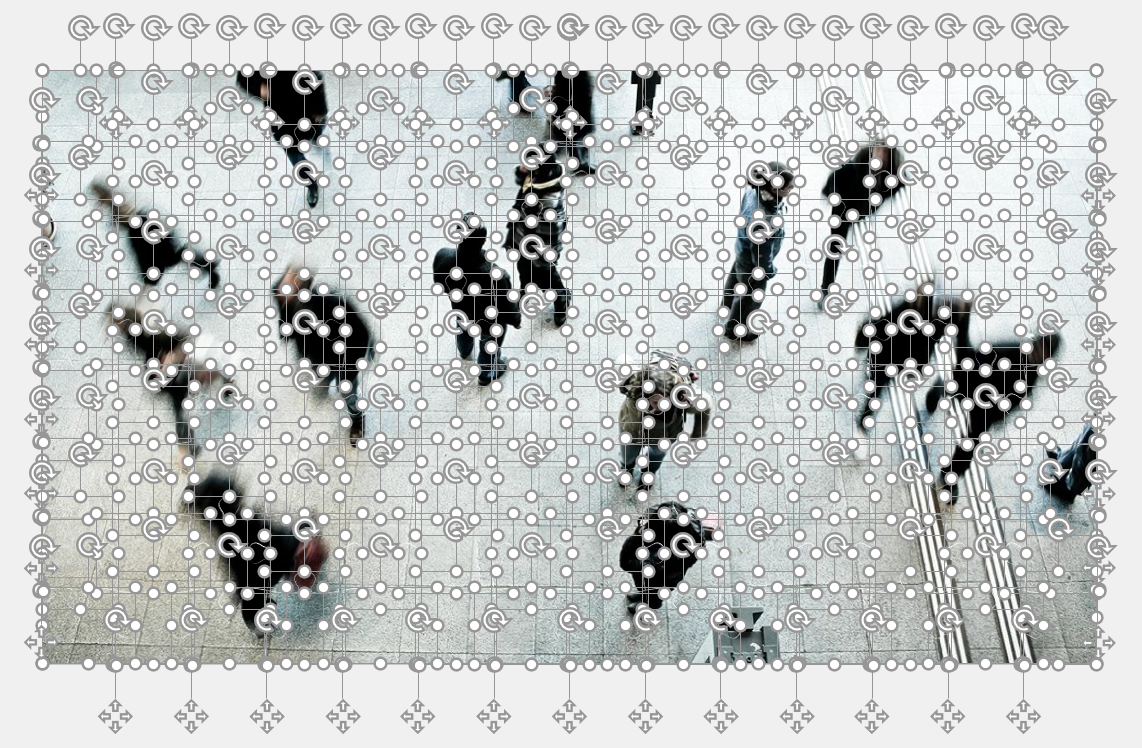 4
5
6
Alt + F10 で選択ウィンドウを表示一番下の図をクリックしDelete で削除
Ctrl +A で全て選択
図の書式設定 ▸　　▸3-D書式幅と高さを少し上げピースを立体的に
不要なピースを削除したり移動させたりして完成
背景色はご自由に
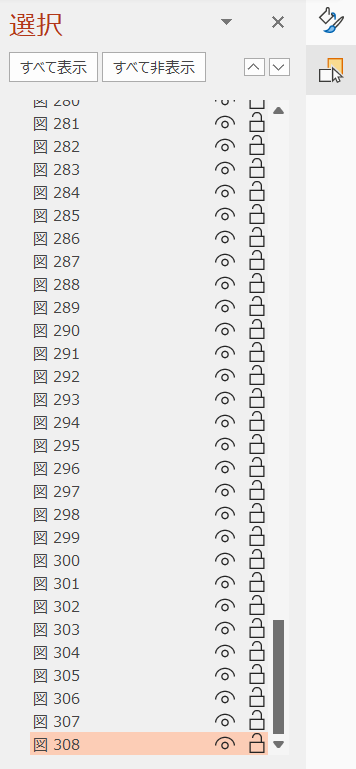 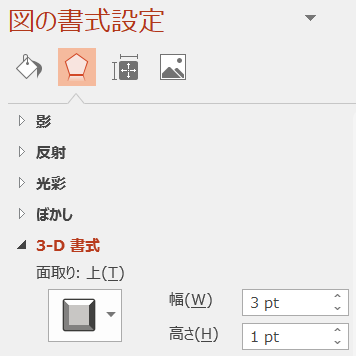 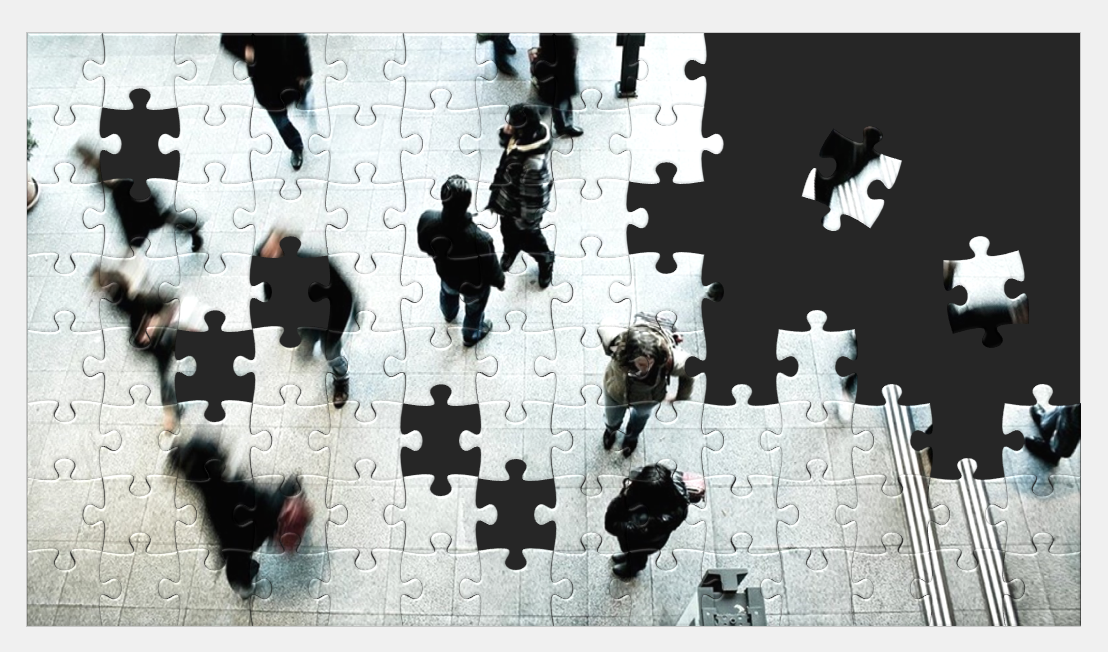 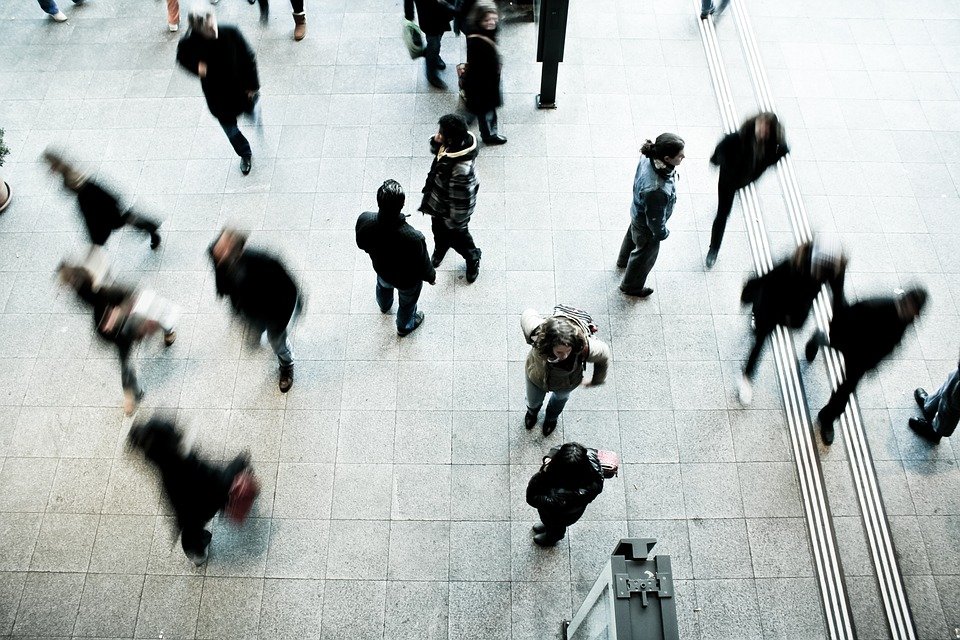 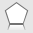